Four Bible Fools
Fools Hate Knowledge
“The fear of the Lord is the beginning of knowledge, but fools despise wisdom and instruction.”

“How long, you simple ones, will you love simplicity? For scorners delight in their scorning, and fools hate knowledge.” 
Proverbs 1:7, 22
Fools Bring Shame To Loved Ones
“A wise son makes a glad father, but a foolish son is the grief of his mother.”

“A foolish son is a grief to his father, and bitterness to her who bore him.” 
Proverbs 10:1, 17:25
Fools Make Light of Sin and Evil
“Fools mock at sin, but among the upright there is favor.”

“To do evil is like sport to a fool, but a man of understanding has wisdom.” 
Proverbs 14:9, 10:23
Fools Don’t Control Their Anger
“A fool vents all his feelings, but a wise man holds them back.” 
Proverbs 29:11
Fools Don’t Control Their Tongues
“He who has knowledge spares his words, and a man of understanding is of a calm spirit. Even a fool is counted wise when he holds his peace; when he shuts his lips, he is considered perceptive.” 
Proverbs 17:27-28
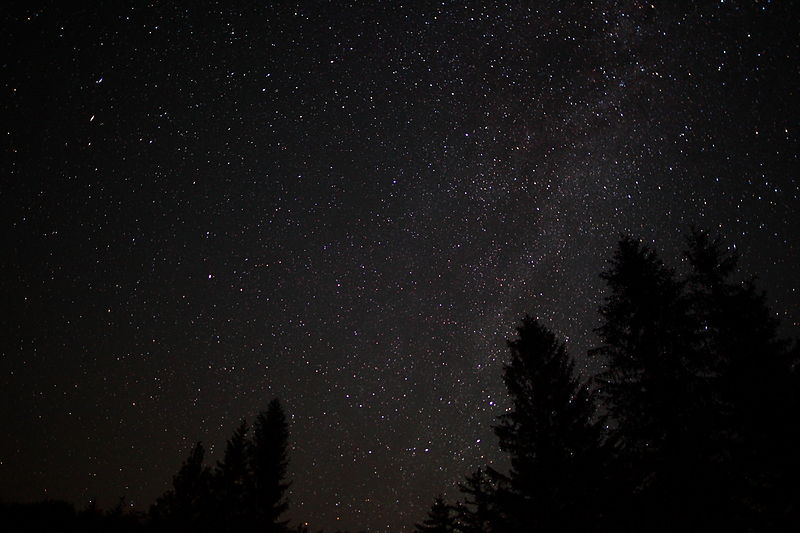 1. The Atheist
Psalm 14:1
Psalm 19:1
Romans 1:18-20
2. The Rich Fool
Luke 12:16-21
Matthew 16:26
1 Timothy 6:9-10
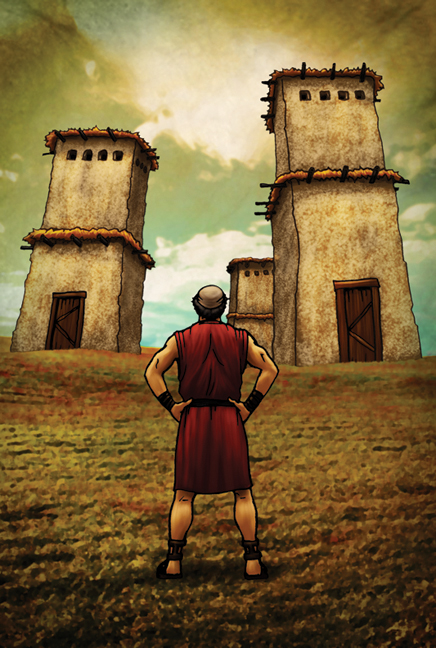 3. The Wise Fool
Matthew 7:24-27
Proverbs 12:15
1 Corinthians 1:18-21
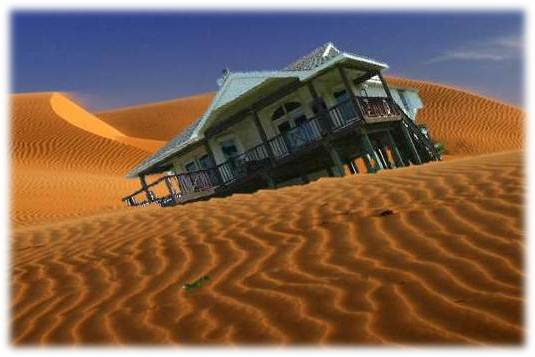 4. The Ignorant Christian
Ephesians 5:15-17
Hebrews 5:12-14
Hosea 4:6
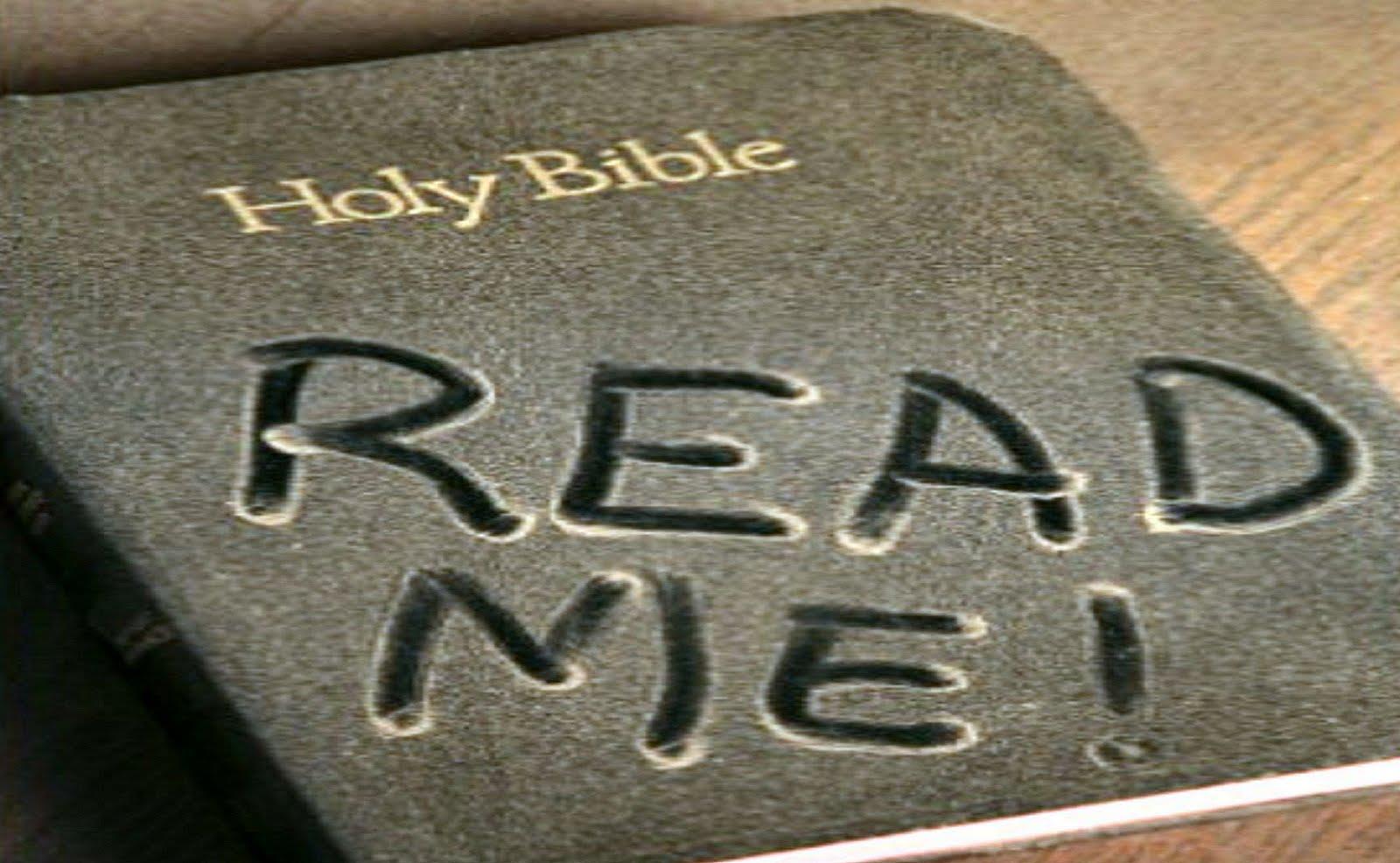